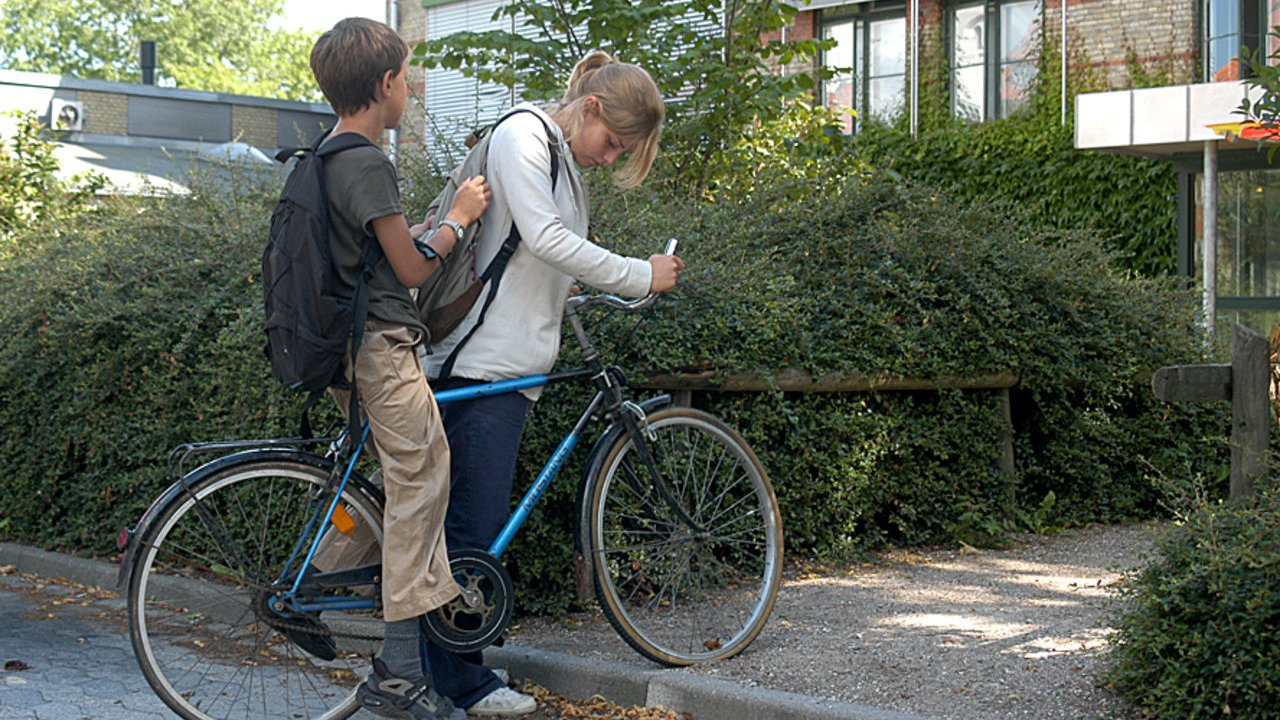 Kyss
2004
Instruktør: Kaspar Munk
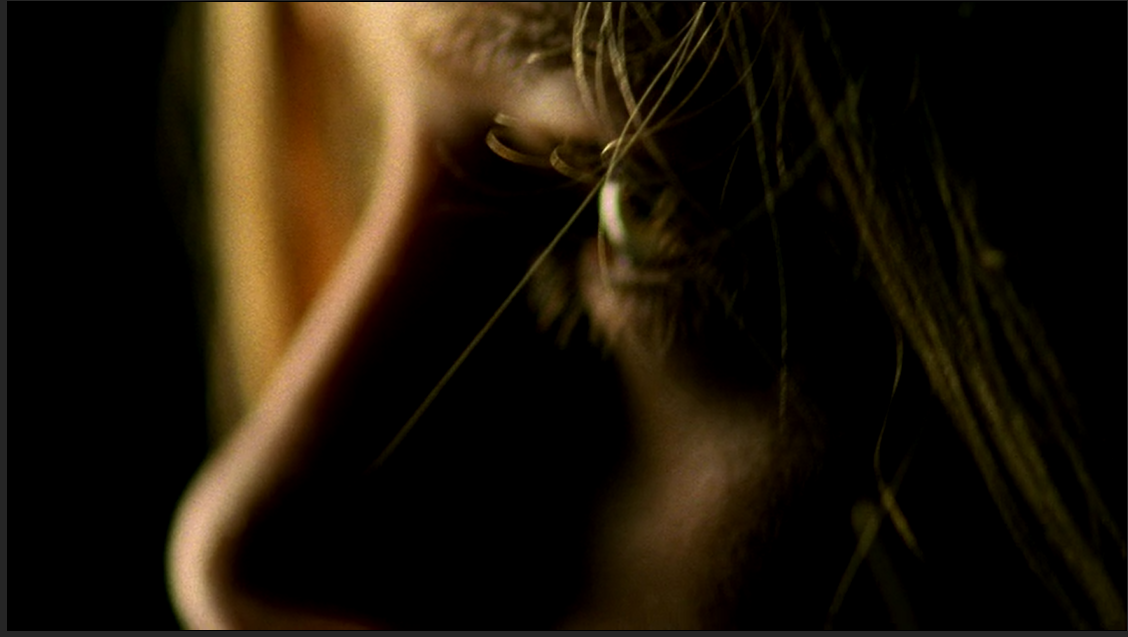 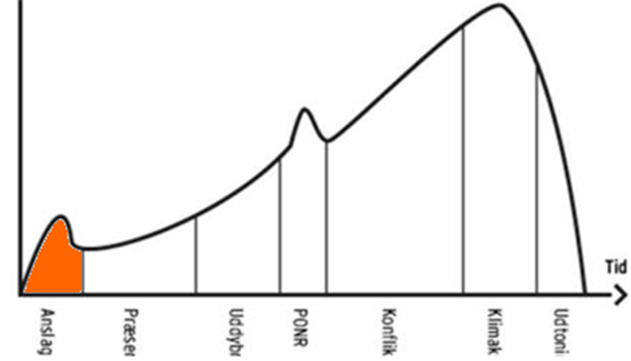 ANSLAG: Ultranærbilleder af en pige
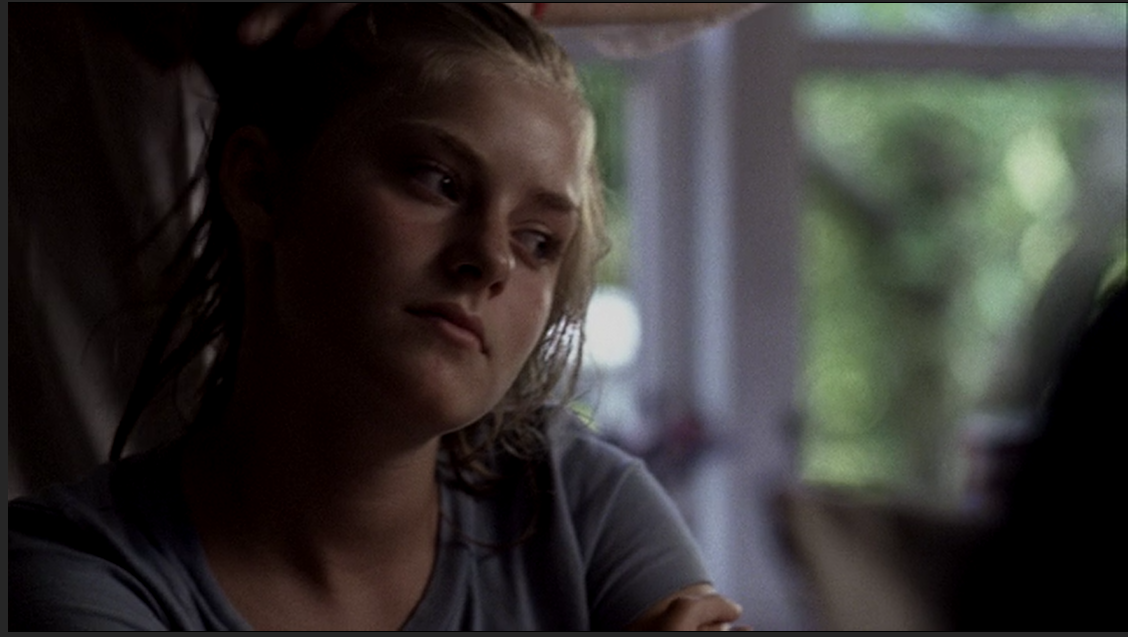 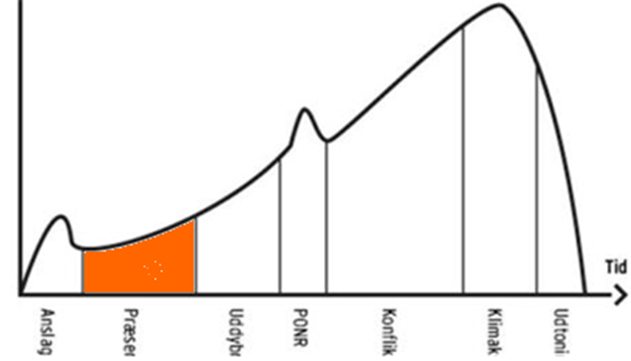 PRÆSENTATION: Morgenmad i familien. Moren sætter pigens hår. Kysser faren farvel.
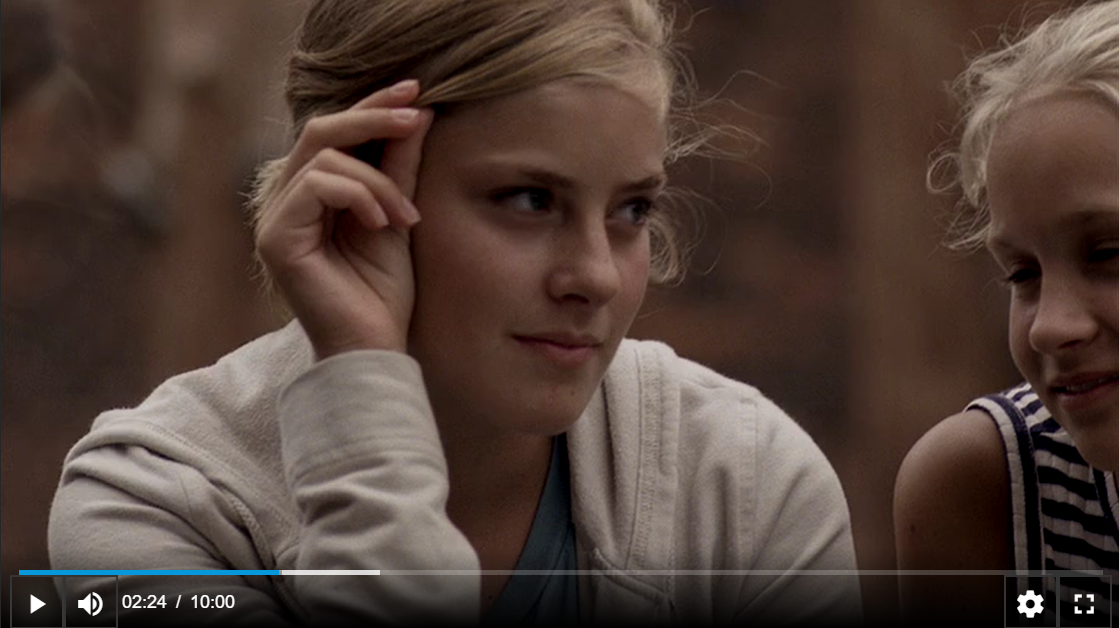 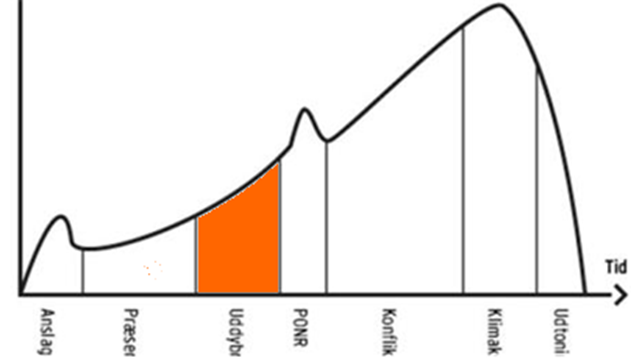 UDDYBNING: Veninderne snakker om tøj omkring hende. Hun har kun øjne for drengen.
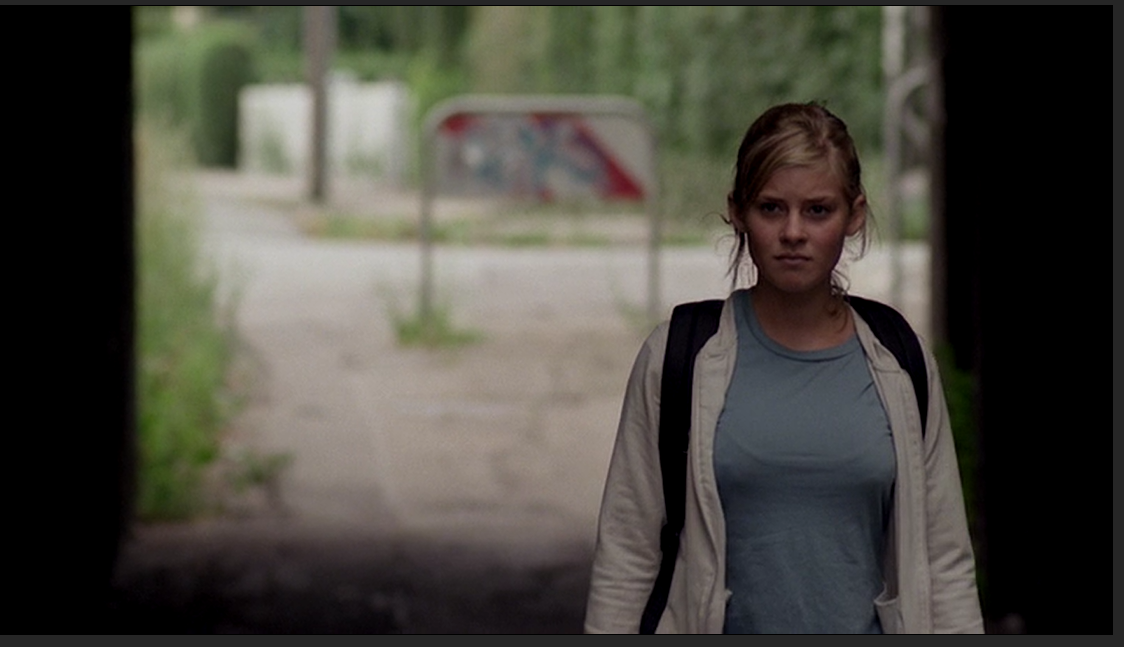 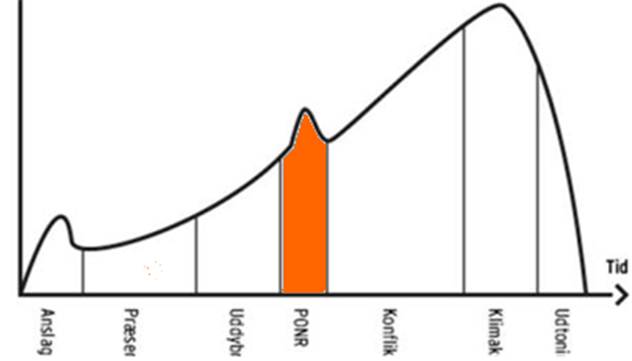 POINT OF NO RETURN: Hun beslutter sig for at følge efter ham hjem fra skole.
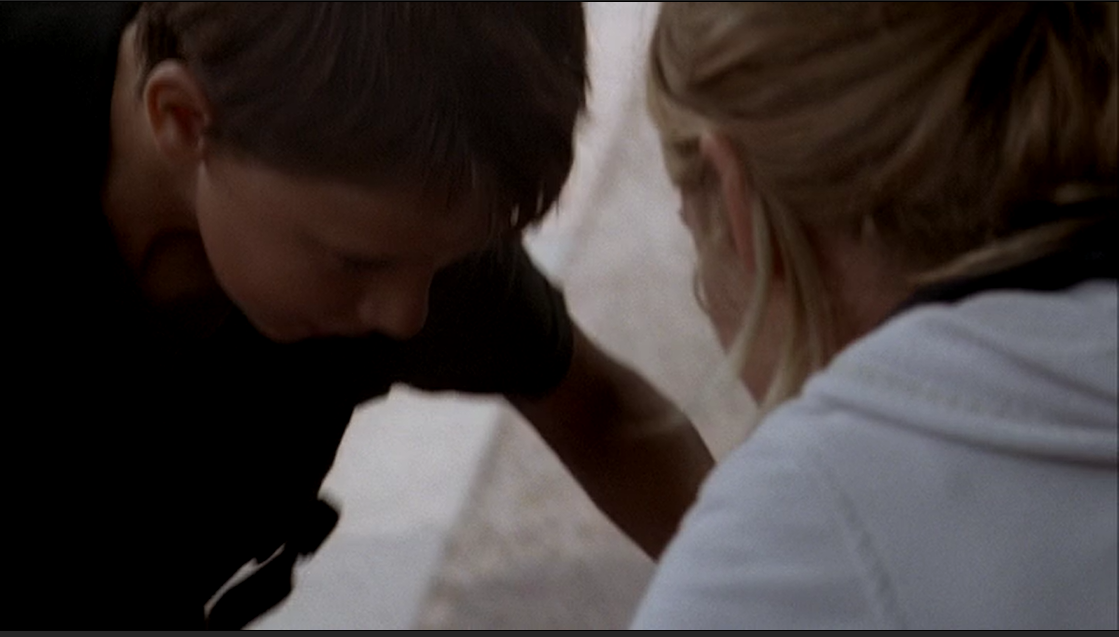 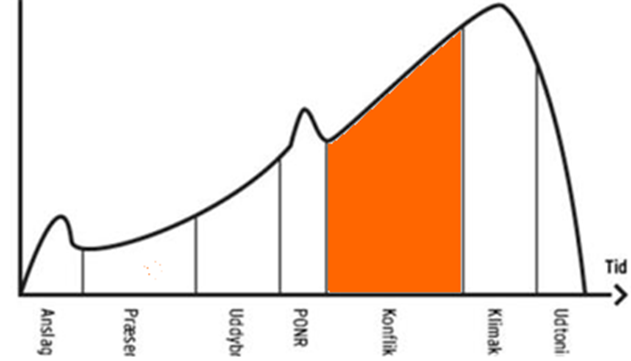 OPBYGNING AF KONFLIKT 1: Han opdager, at hun følger efter ham, konfronterer hende, og det kommer til et mindre håndgemæng.
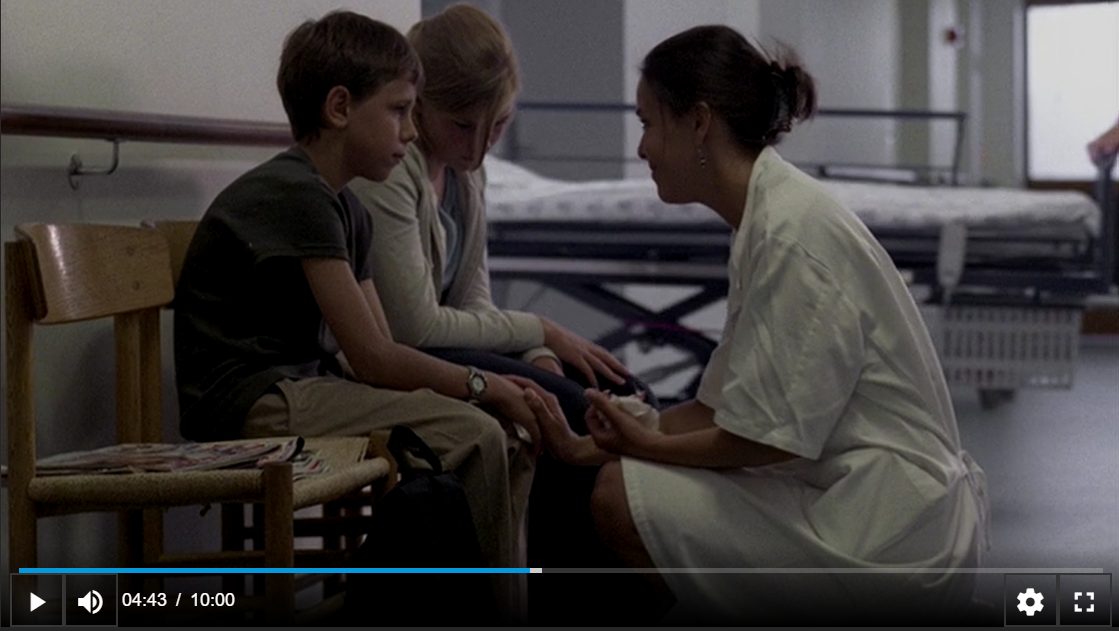 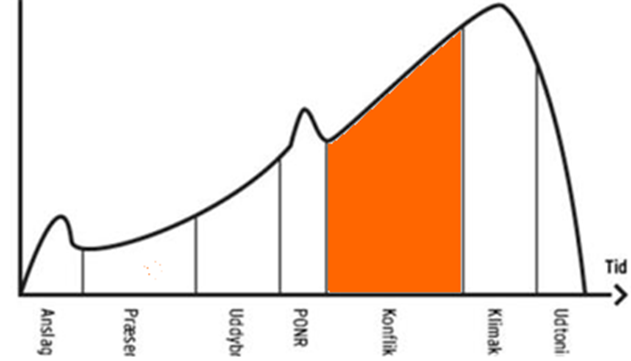 OPBYGNING AF KONFLIKT 2: Hun følger ham på skadestuen, hvor han får tilset sit knæ af en læge.
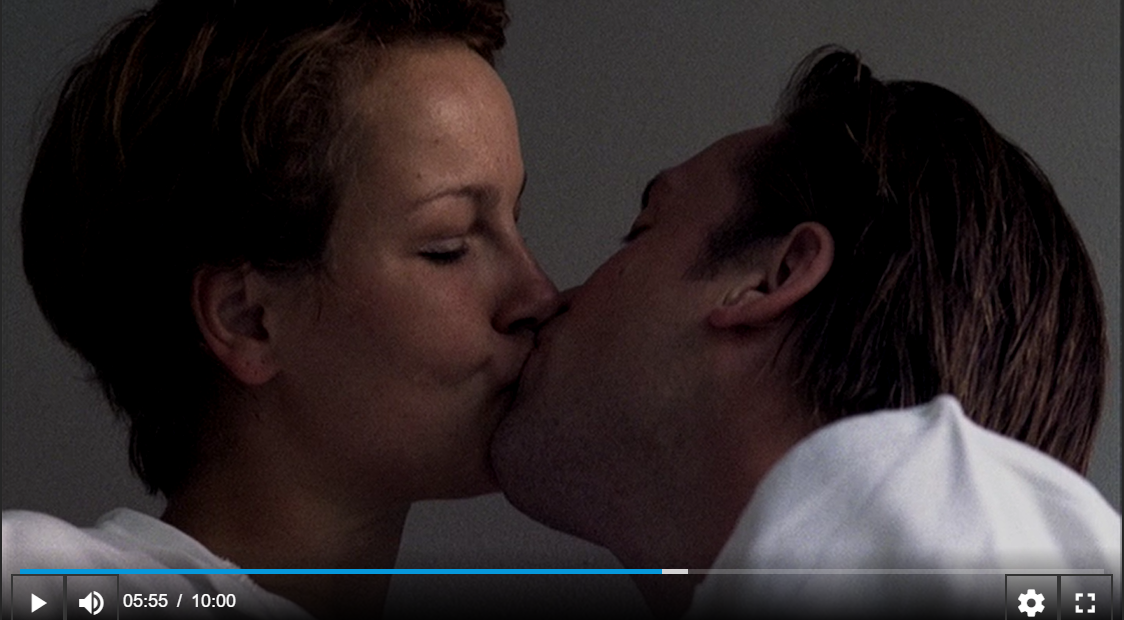 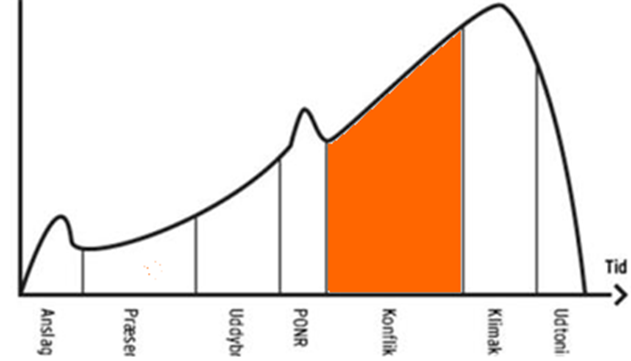 OPBYGNING AF KONFLIKT 3: Imens hun venter, ser hun sin mor, der kysser en mand
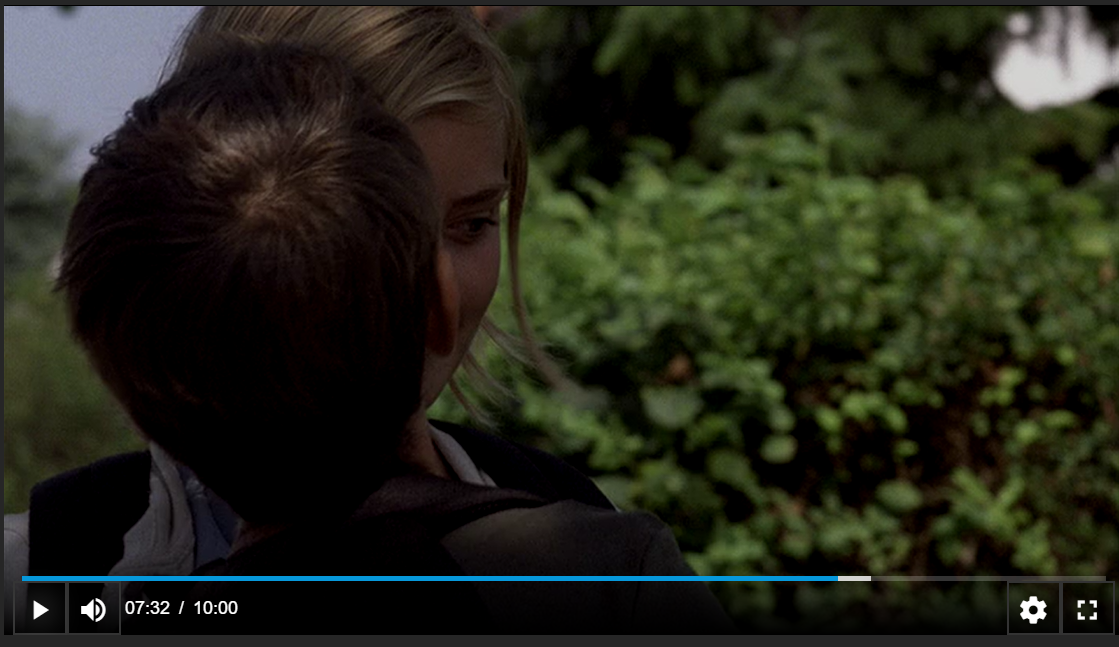 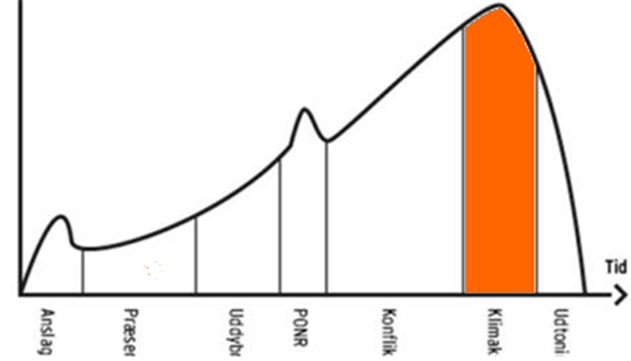 KLIMAKS: Drengen kysser hende
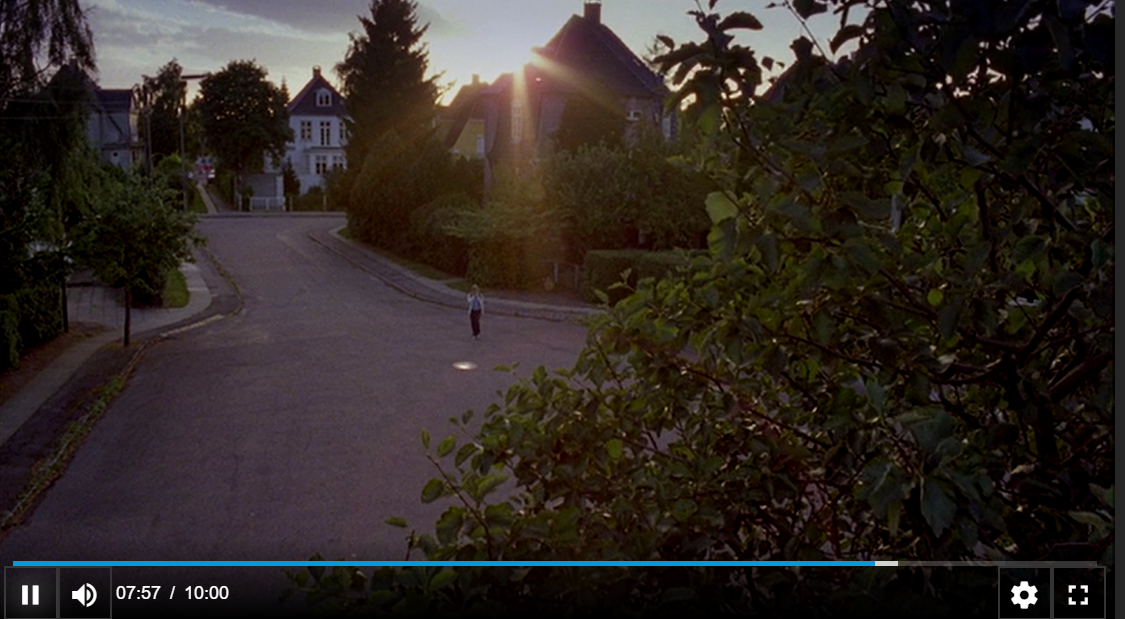 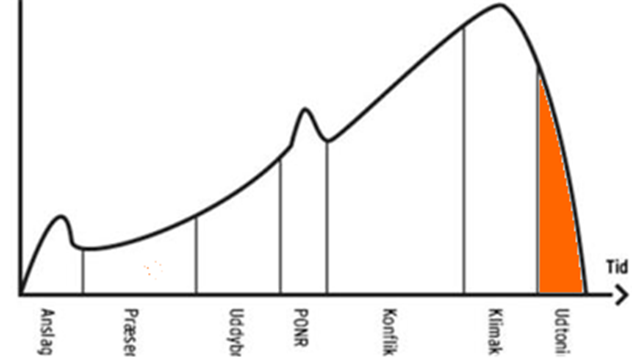 UDTONING: Pigen går hjem.